小学校（低・中学年）授業案

※文部科学省教材を一部編集
小学校（低・中学年）
かんがえたいこと
１ たいせつなじぶん

２ じぶんだけのたいせつなところ

３ じぶんだけのたいせつなところ
　 をまもるために

４ じぶんもほかの人もたいせつに
　 するために
1
１たいせつなじぶん
2
[Speaker Notes: これまでの学習を振り返り、「自分を大切にする」ことへ意識付けをする。]
みんなはじぶんのからだをたいせつにしているかな？
3
かんがえよう
じぶんのからだを
たいせつにするために
どんなことをしているかな？
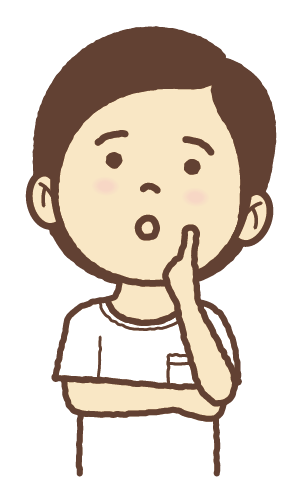 4
[Speaker Notes: （予想される児童の反応）
・病気や怪我に気を付ける。
・食べ物の好き嫌いをしない。
・早寝早起きをする。

★なるほど，みんなは自分の体を大切にできているかな？]
じぶんのからだは
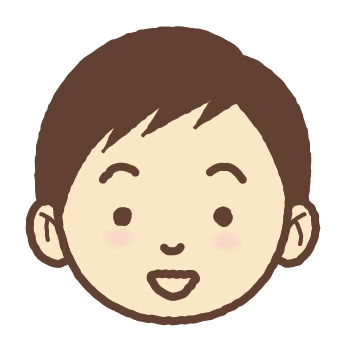 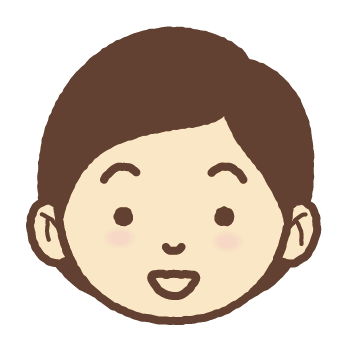 たいせつなもの
5
じぶんのからだと
おなじように
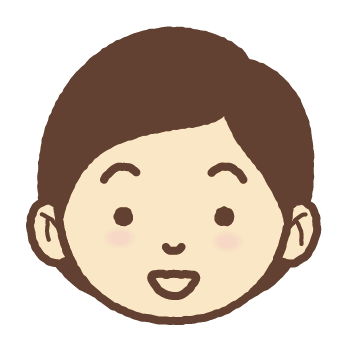 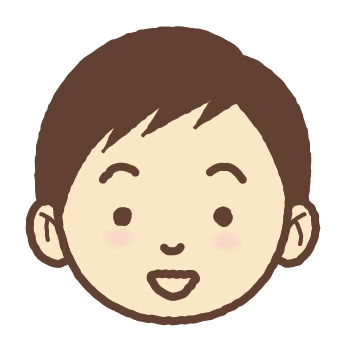 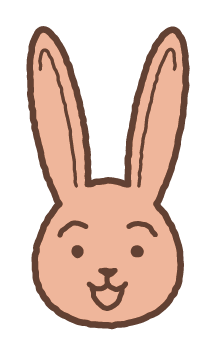 ほかの人のからだも
たいせつだよ
6
２じぶんだけの
　たいせつなところ
7
かんがえよう
おうちでおふろにはいるときは
水ぎをきないのに、
プールにはいるときは、
どうして水ぎをきるのかな？
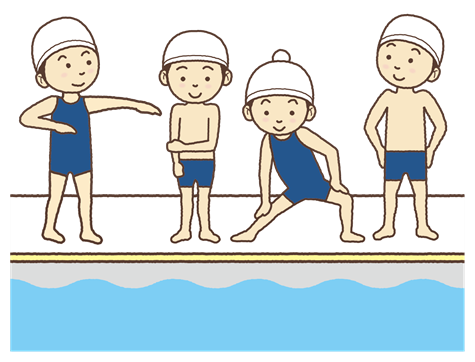 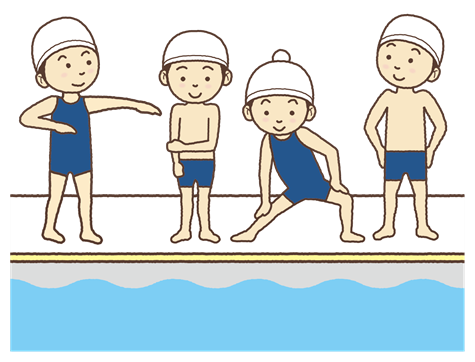 8
[Speaker Notes: （予想される児童の反応）
・日焼けを防ぐため。
・水着をきないと恥ずかしい。
・見られたら困る。
・自分から見せるのはおかしい。]
水ぎでかくれるところは
プライベートゾーン
（じぶんだけのたいせつなところ）
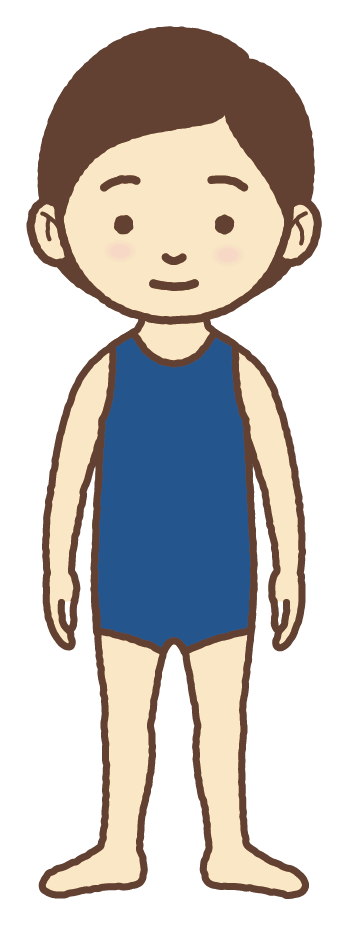 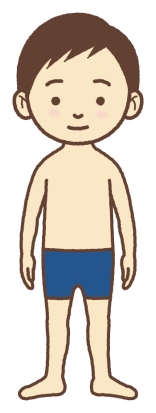 くちも
プライベートゾーンだよ！
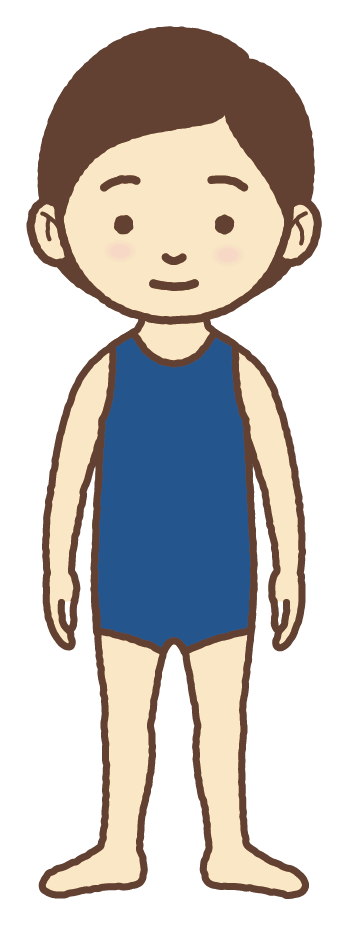 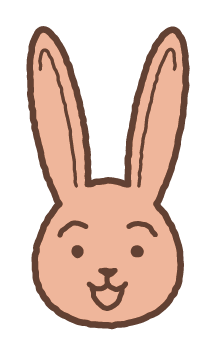 9
[Speaker Notes: ※プライベートゾーンは指導の手引きに記載あり]
プライベートゾーン
からだのうちがわにつながっているたいせつなところなんだよ
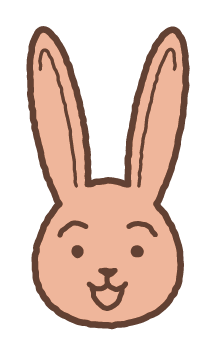 なぜ大切なのかは，養護教諭とも相談し，伝え方を考える。
10
かんがえよう
もし、プライベートゾーンを
ほかの人が見たりさわったりして
きたらどんなきもちがするかな？
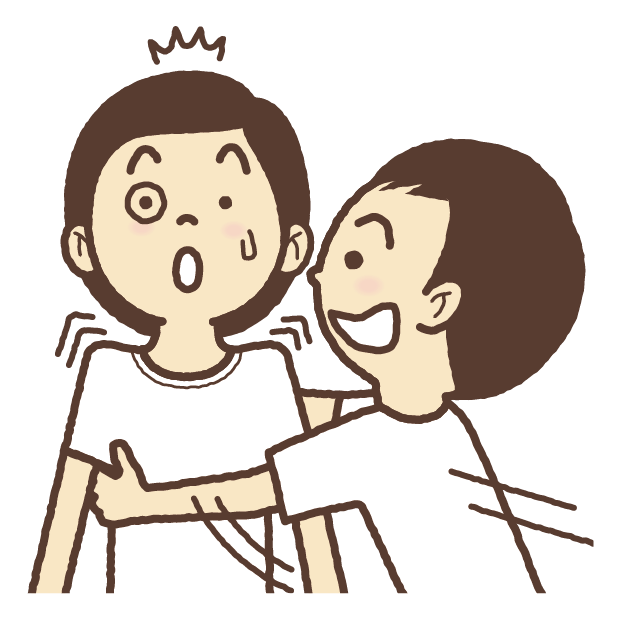 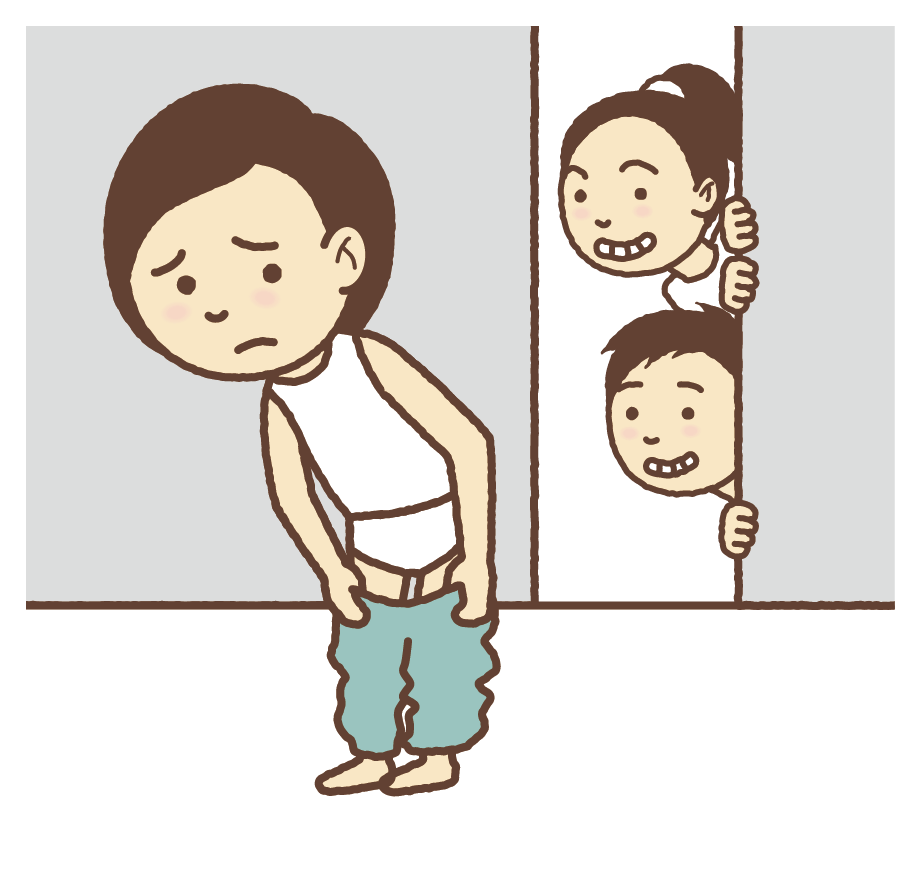 11
[Speaker Notes: （予想される児童の反応）
・いやな気持ちがする。
・「やめて」って感じ。
・気持ち悪い。

★みんながそう感じているってことは，
　自分だけじゃなくて周りの人もそう感じているんだね。]
３プライベートゾーン
　をまもるために
12
かんがえよう
プライベートゾーンをまもるために、じぶんでできることはどんなことがあるだろう？
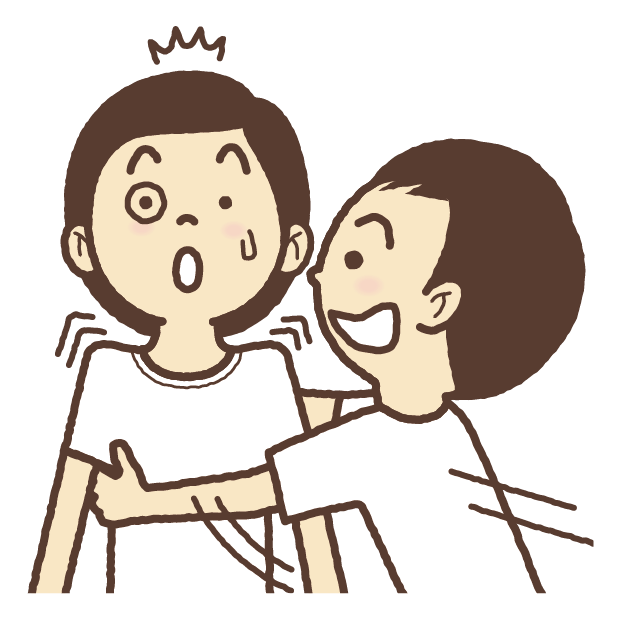 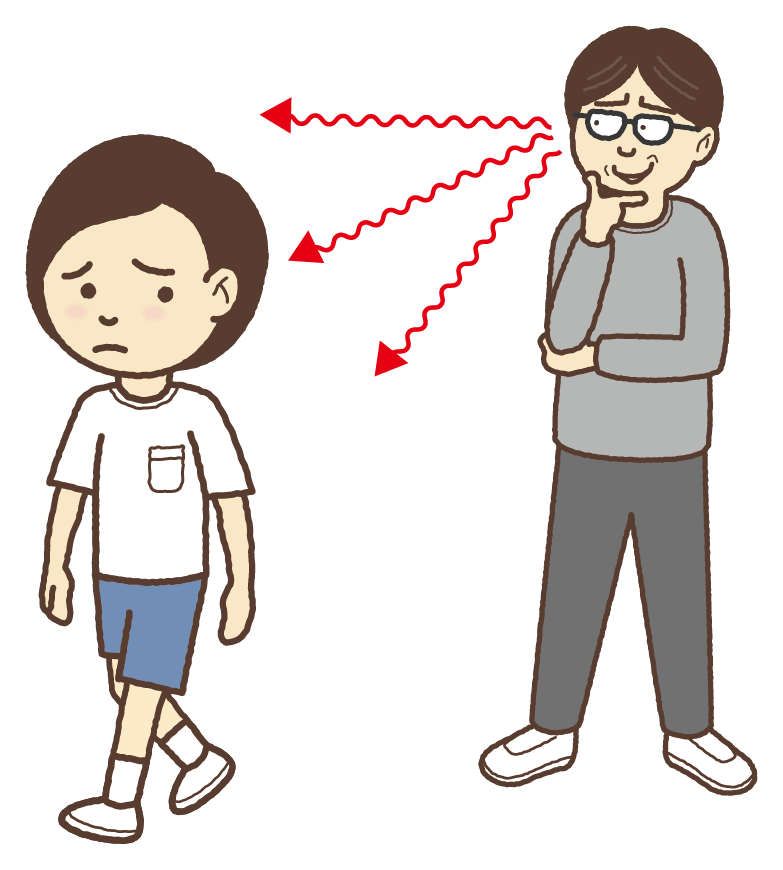 13
[Speaker Notes: 児童の意見を整理して，次のスライドへ。]
①じぶんのプライベートゾーンを
　ほかの人に見せない
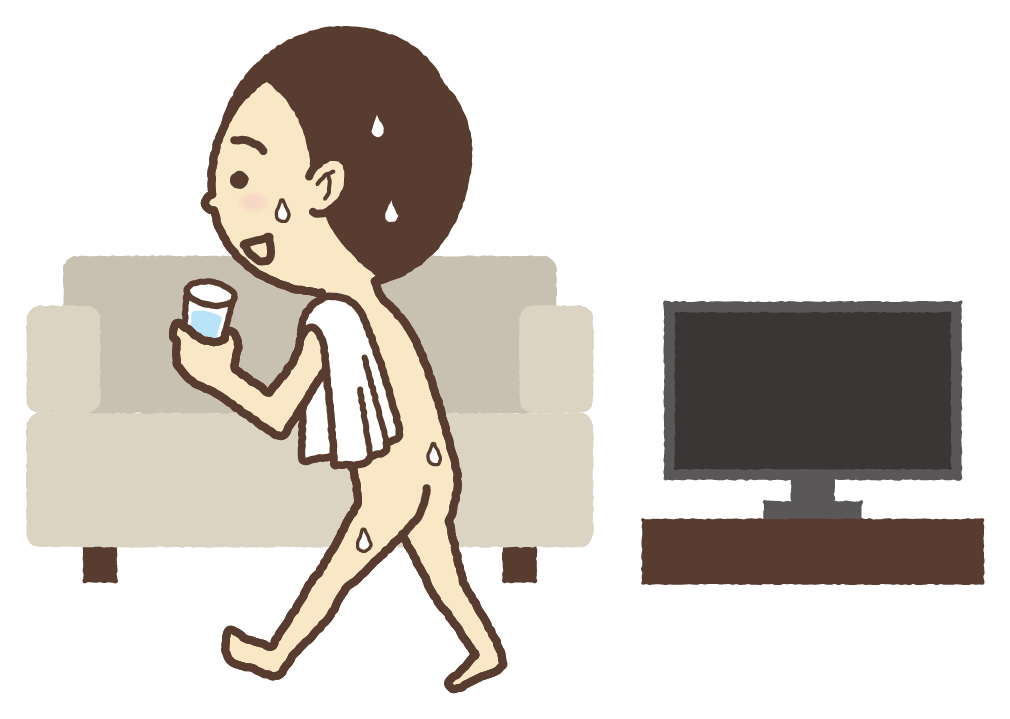 14
②ほかの人のプライベートゾーン　
　を見ない
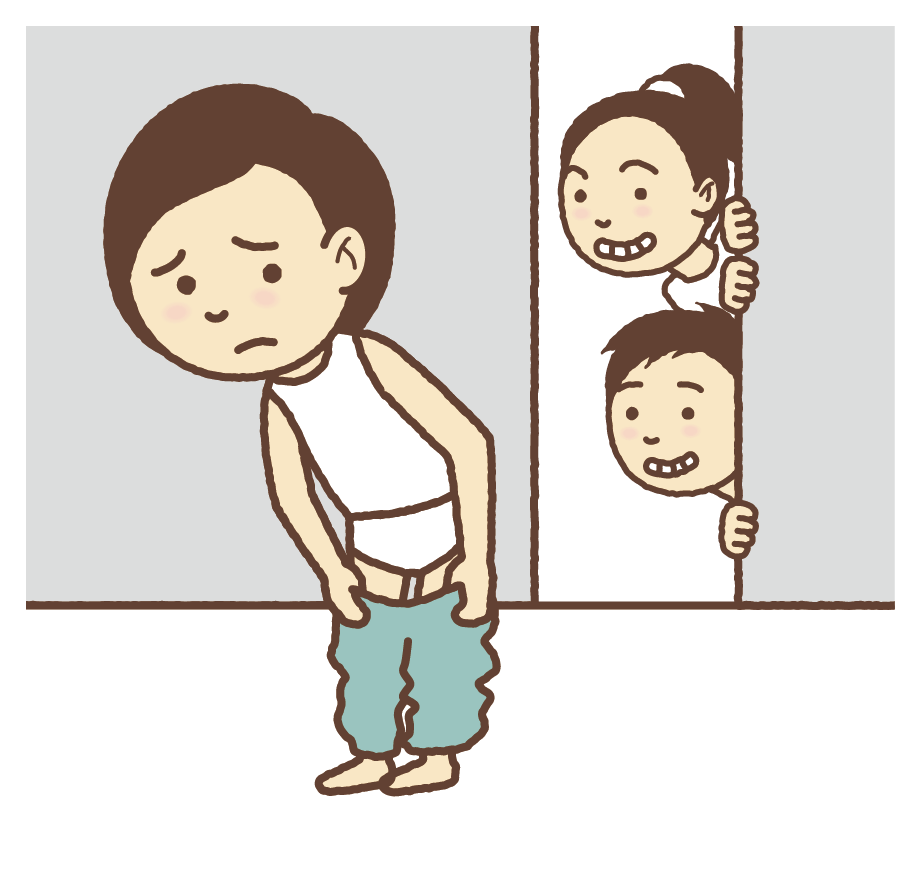 15
③じぶんのプライベートゾーンを
　ほかの人にさわらせない
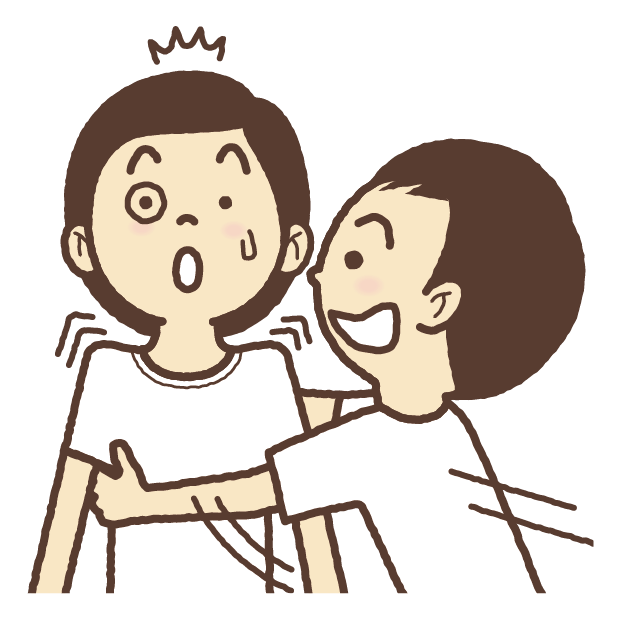 16
④ほかの人のプライベートゾーン
　をさわらない
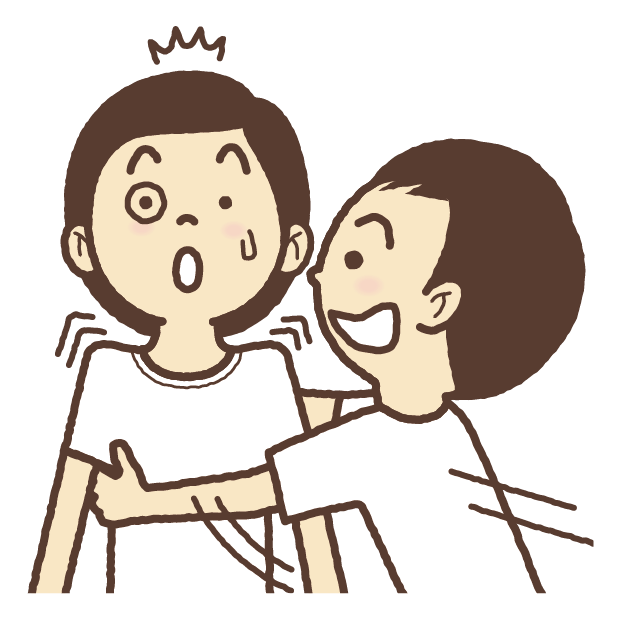 17
プライベートゾーンを
じぶんでさわるときは
きれいな手でさわろうね
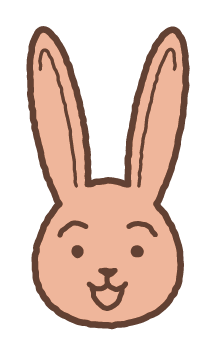 18
おさらい
プライベートゾーンの約束
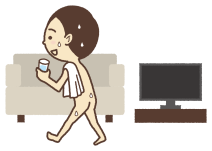 ①
②
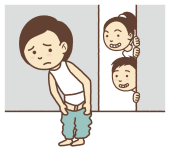 ③
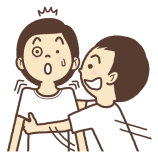 ④
19
おさらい
プライベートゾーンの約束
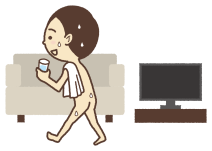 ①見せない
②見ない
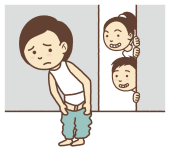 ③さわらせない
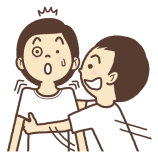 ④さわらない
20
かんがえよう
もし、プライベートゾーンを
ほかの人が見たりさわったりして
きたらどうすればいいだろう？
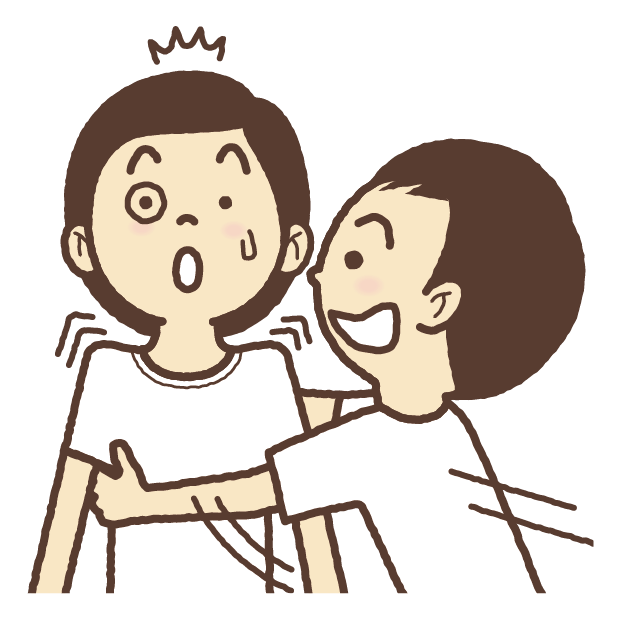 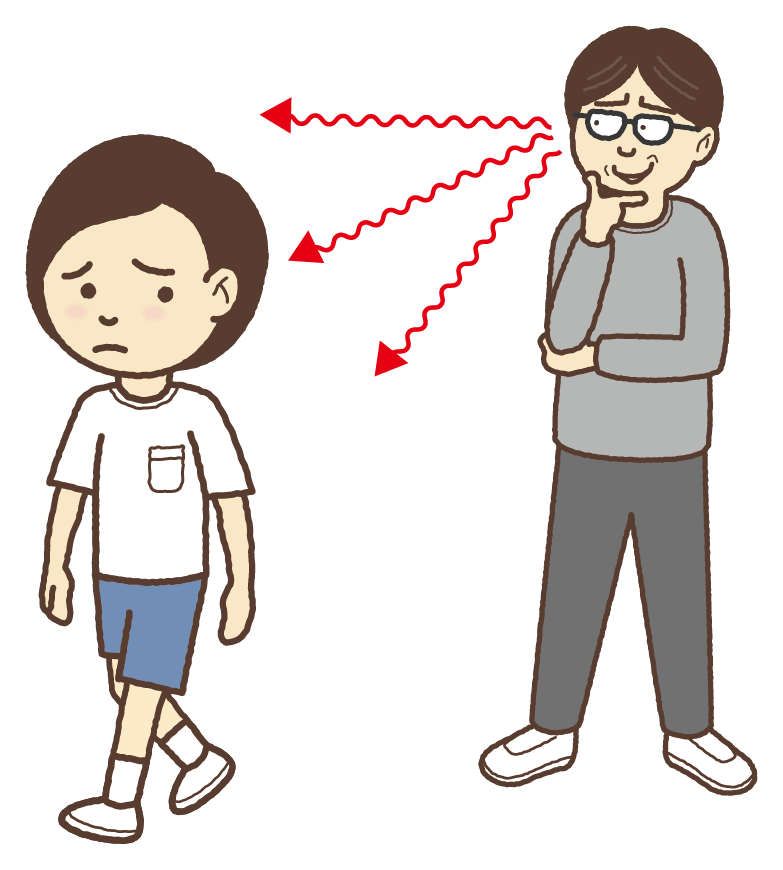 21
[Speaker Notes: （予想される児童の反応）
・やめてって言う
・にげる
・こわくて何もできない]
①「いやだ！」「やめて！」
　とはっきりいおう。
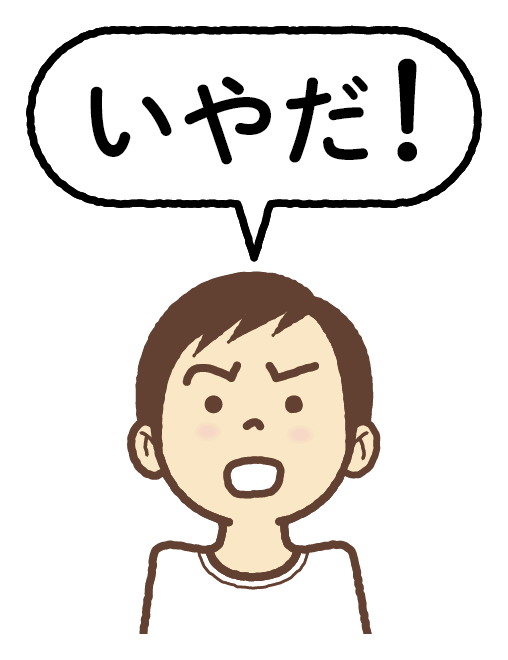 22
②すぐにげよう
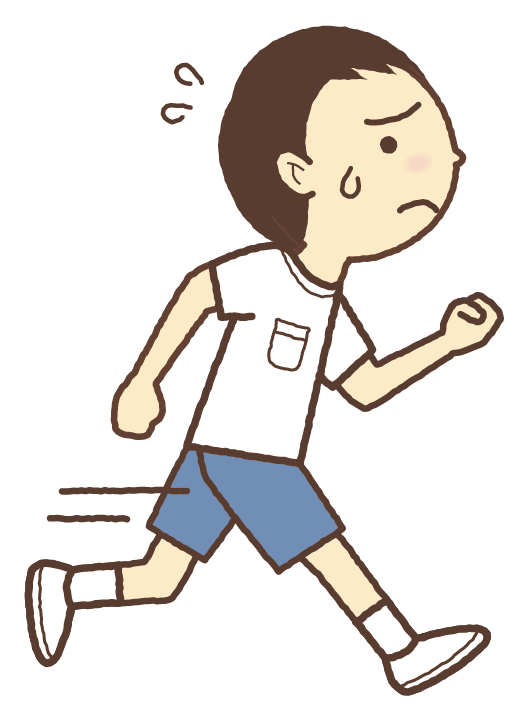 23
③あんしんできるおとなに
　おはなししよう。
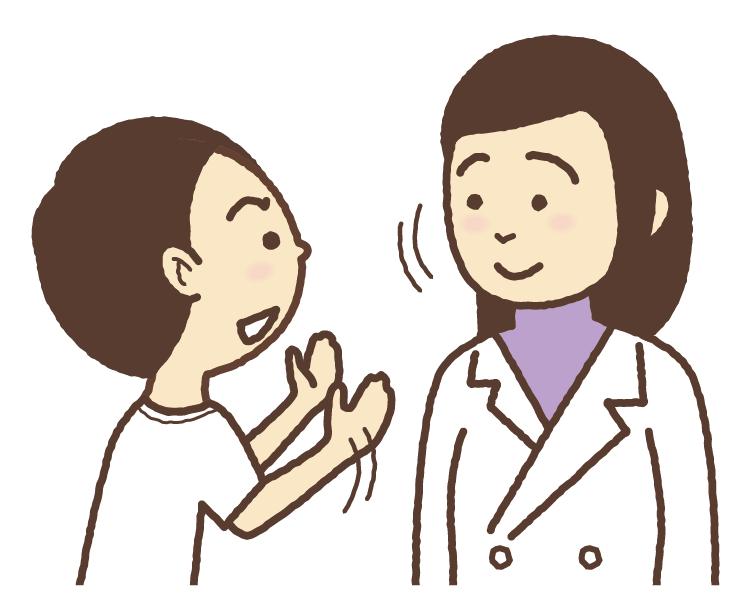 24
[Speaker Notes: じぶんが「いやだ」と思うことは，我慢しなくていいんだよ。
そんなときは，安心できる大人におはなししよう。]
おさらい
プライベートゾーンを
見られたりさわられたりしたら
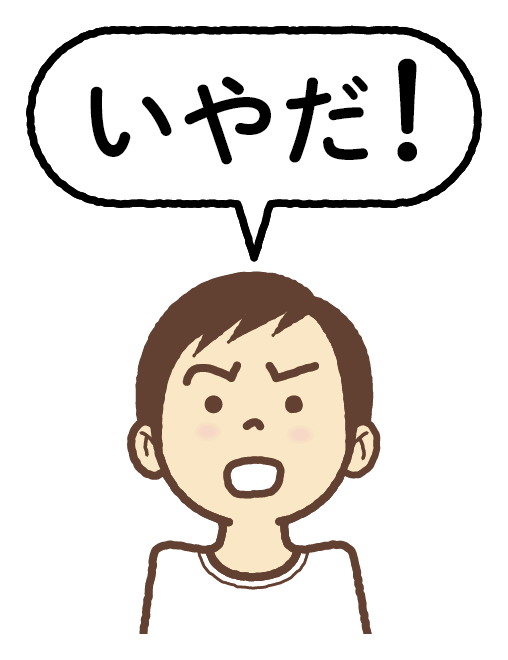 ①
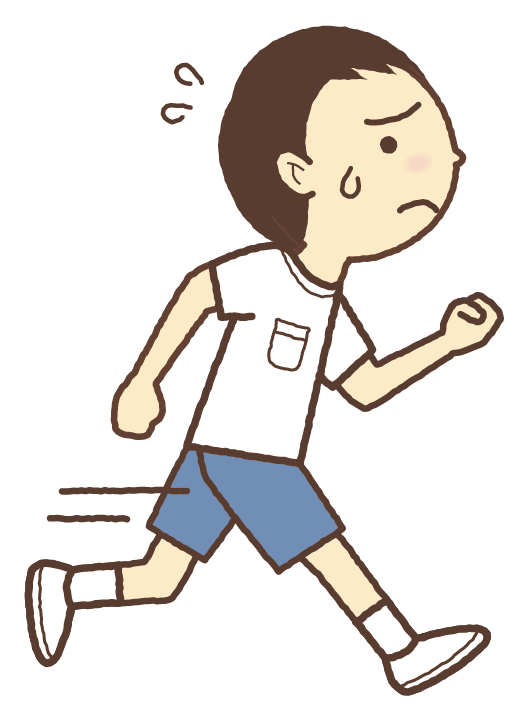 ②
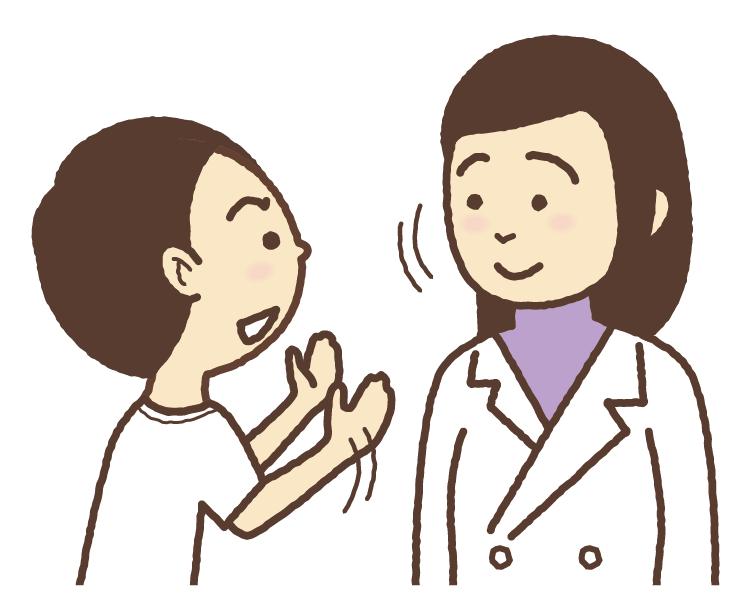 ③
25
おさらい
プライベートゾーンを
見られたりさわられたりしたら
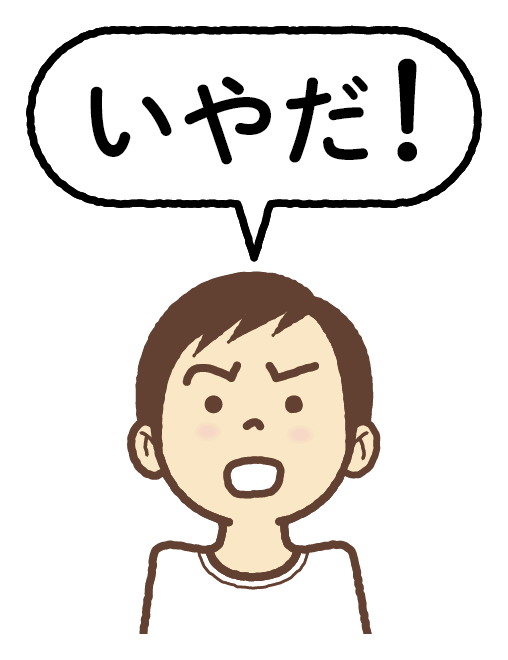 ①「いやだ！」という
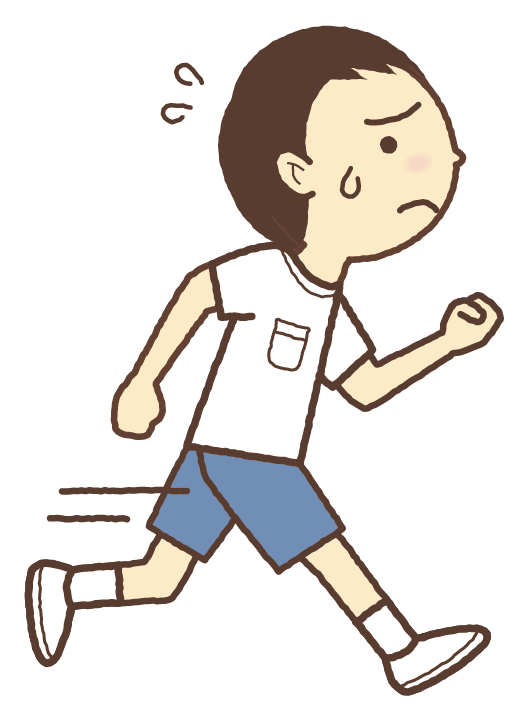 ②すぐにげる
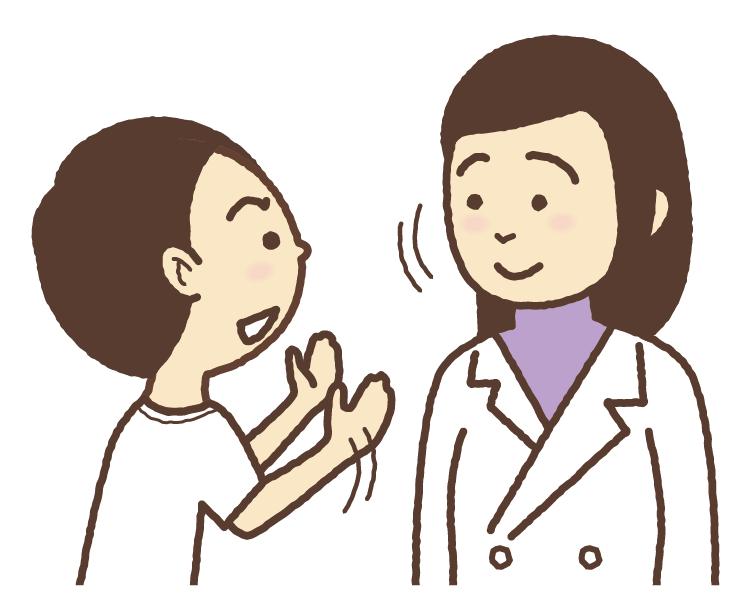 ③おとなにはなす
26
４じぶんもほかの人も
　たいせつにする
27
あいてが「いやだ」とおもうことはぜったいしてはいけないよ
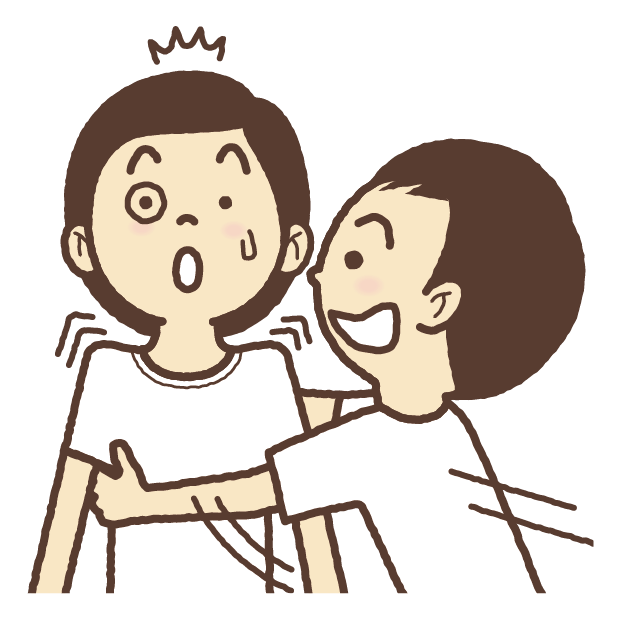 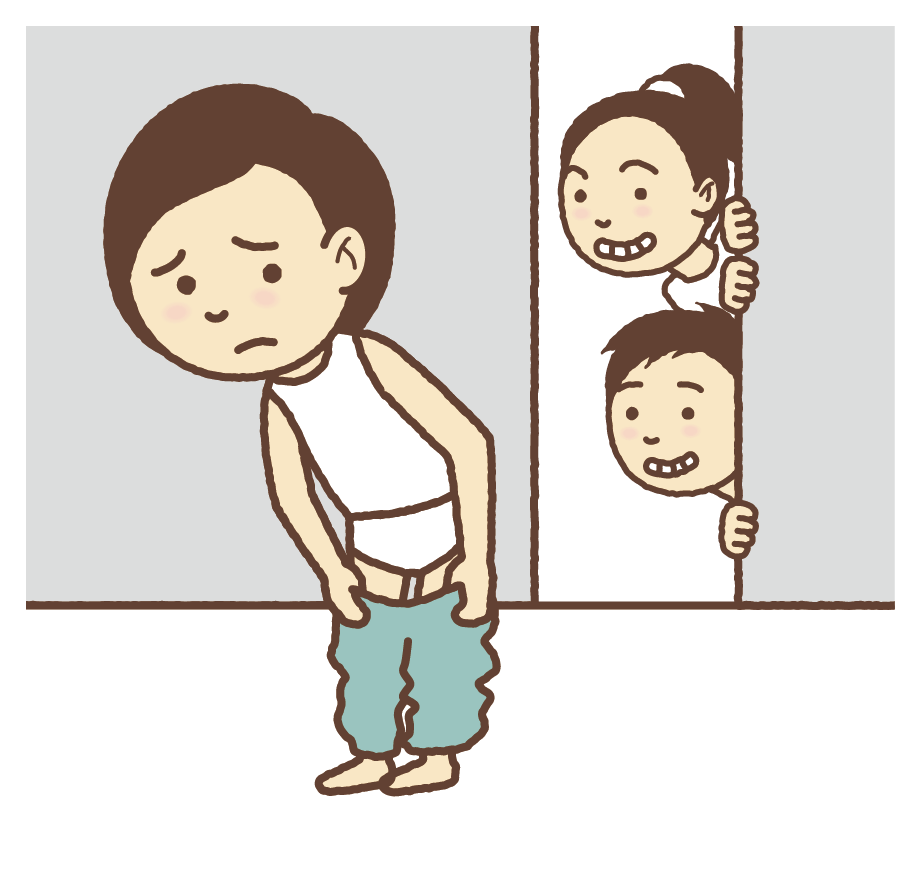 あそびでもだめ
28
まとめ
じぶんもほかの人もたいせつにするために、これからどうしたいですか？
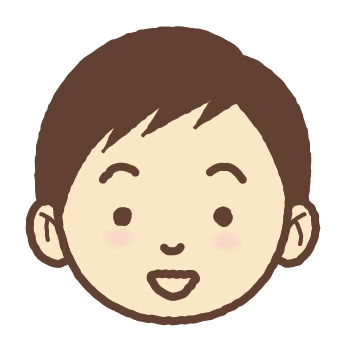 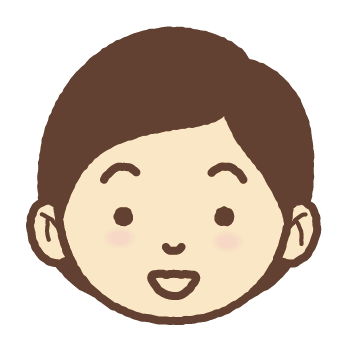 29
小学校（高学年）授業案

※文部科学省教材を一部再編
小学校（高学年）
知ってほしいこと
１自分だけの大切なところ

２自分と他の人を守るためのルール

３自分と他の人とのきょり感について

４SNSを使うときに気をつけること

５まとめ
31
１　自分だけの
　　大切なところ
32
かんがえよう
自分の体を大切にするために
していることは何だろう？
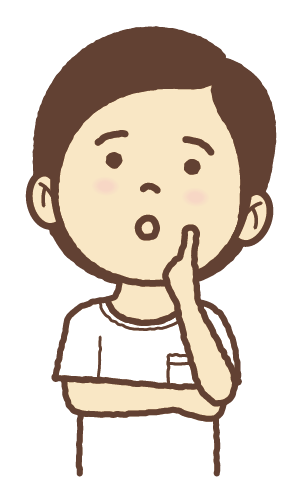 33
[Speaker Notes: （予想される児童の反応）
・病気や怪我に気を付ける。
・食べ物の好き嫌いをしない。
・早寝早起きをする。

★なるほど，みんなは自分の体を大切にできているかな？]
自分の体は大切
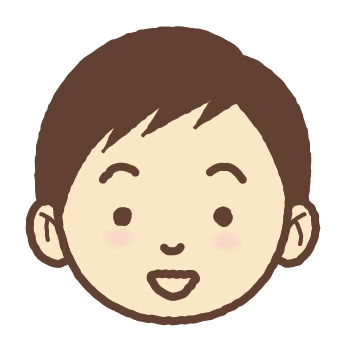 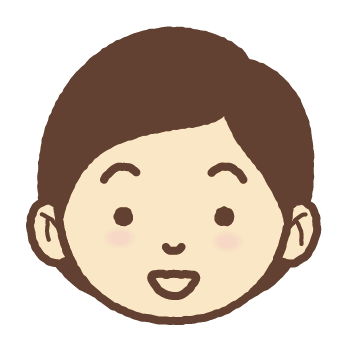 他の人の体も大切
34
水着でかくれる部分は
プライベートゾーン
（自分だけの大切な部分）
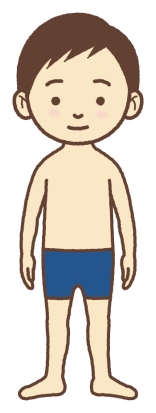 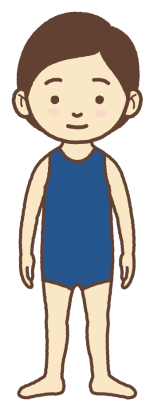 顔や口も
プライベートゾーンだよ！
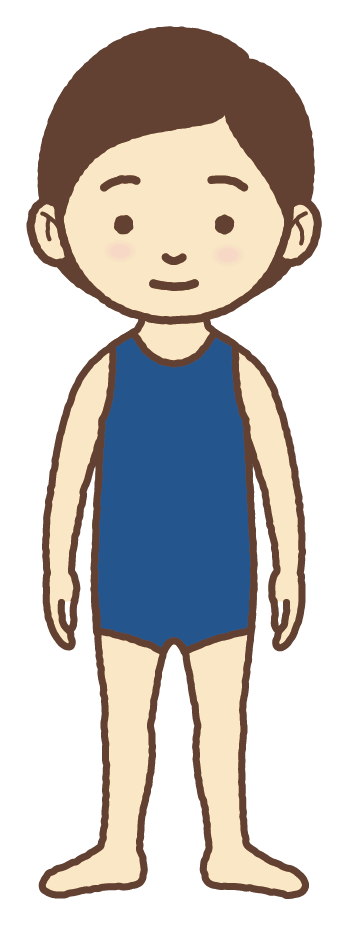 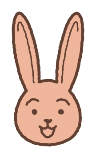 35
[Speaker Notes: ※プライベートゾーンは指導の手引きに記載あり]
プライベートゾーン
体の内部につながっていて、命のたん生にかかわる大切なところなんだよ。
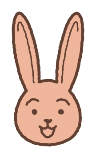 なぜ大切なのかは，養護教諭とも相談し，伝え方を考える。
36
[Speaker Notes: 養護教諭とも相談する。]
２　自分と他の人
　　を守るための
　　ルール
37
かんがえよう
もし、プライベートゾーンを他の人が見たりさわったりしてきたらどんな気持ちがするかな？
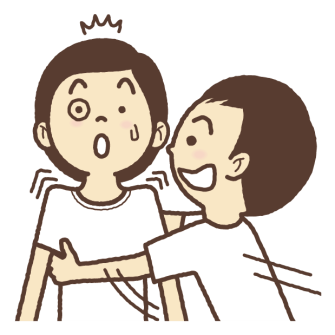 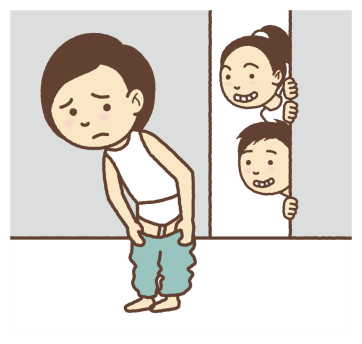 38
[Speaker Notes: （予想される児童の反応）
・いやな気持ちがする。　・はずかしい
・「やめて」って感じ。　・気持ち悪い。

★みんながそう感じているってことは，
　自分だけじゃなくて他の人もそう感じているんだね。]
かんがえよう
プライベートゾーンを守るために、自分でできることはどんなことがあるだろう？
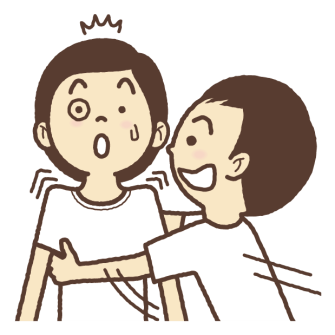 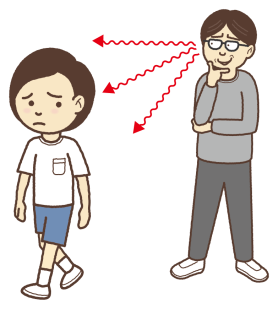 39
[Speaker Notes: 児童の意見を整理して，次のスライドへ。]
①自分のプライベートゾーンを
　他の人に見せない
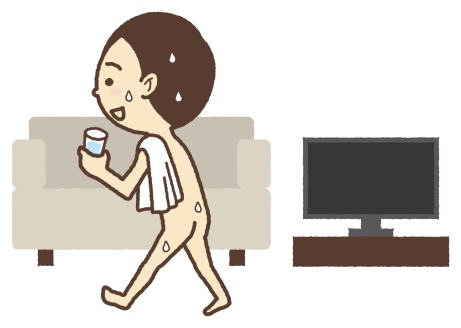 40
[Speaker Notes: 家でもできているかな]
②他の人のプライベートゾーン　
　を見ない
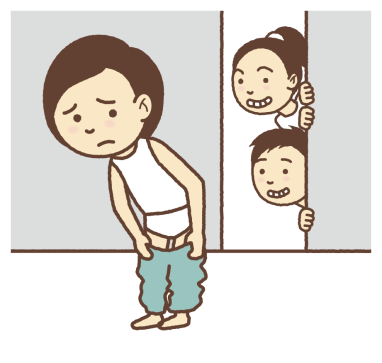 41
③自分のプライベートゾーンを
　他の人にさわらせない
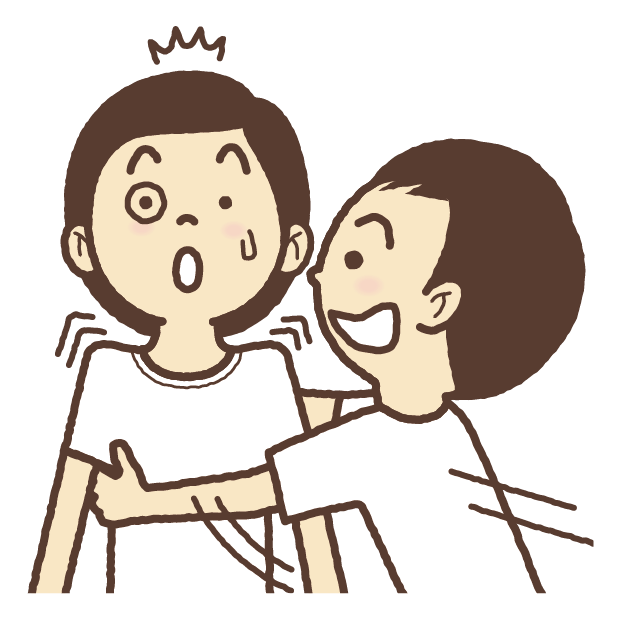 42
④他の人のプライベートゾーン
　をさわらない
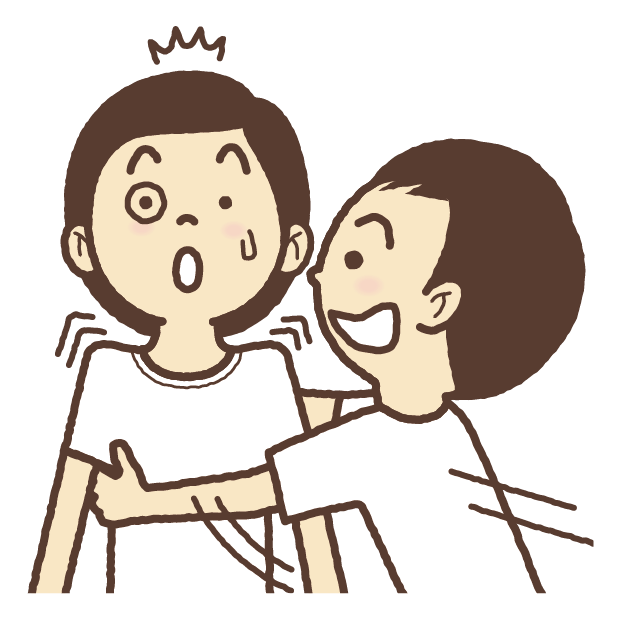 43
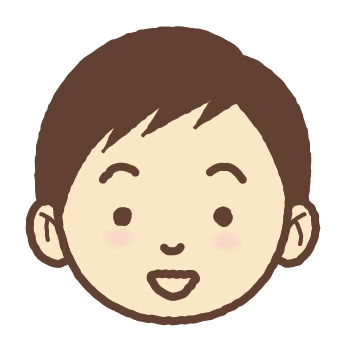 自分の体は自分だけのもの
で一番大切なものだよ
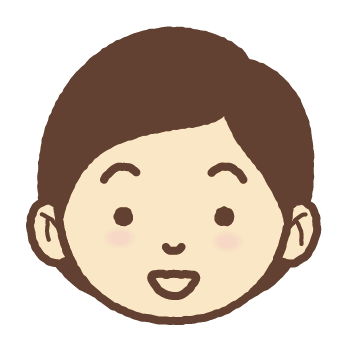 44
他の人の体も、自分の体と
同じように大切なんだよ
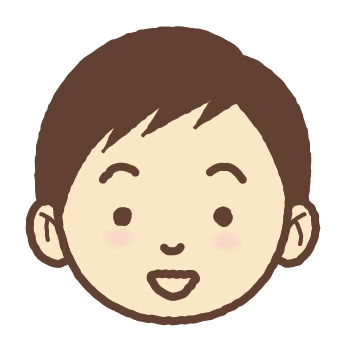 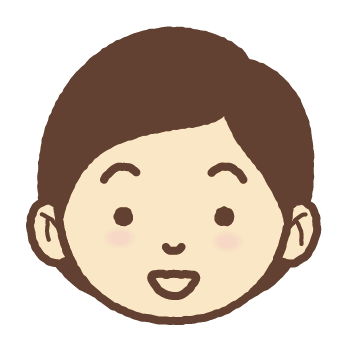 45
相手が「いやだ」と思うことは絶対してはいけません。
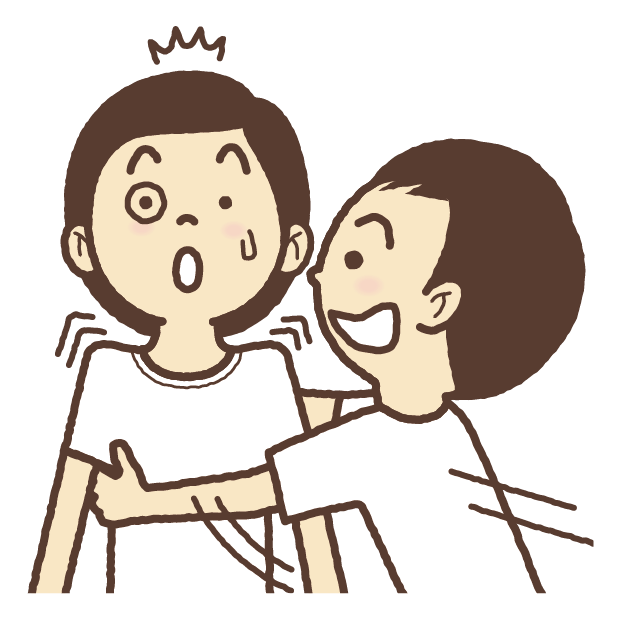 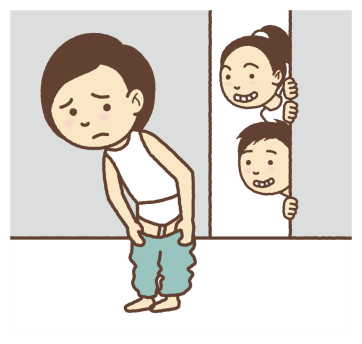 遊びのつもりでもダメ
46
おさらい
プライベートゾーンの約束
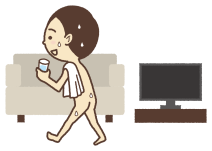 ①
②
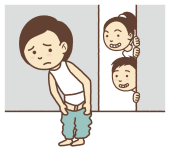 ③
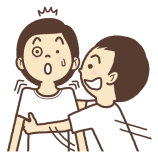 ④
47
おさらい
プライベートゾーンの約束
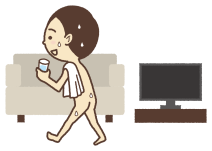 ①見せない
②見ない
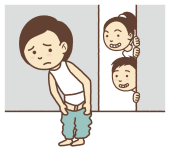 ③さわらせない
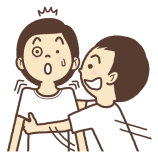 ④さわらない
48
３　自分と他の人
　　とのきょり感
　　について
49
きょり感って何だろう？

自分の心や体は自分だけのものです。
人とのきょり感は自分自身で決めることができます。

【体のきょり感】と【心のきょり感】
50
体のきょり感
心地よいきょりは人によってちがいます。近寄られるのをいやがる人もいます。
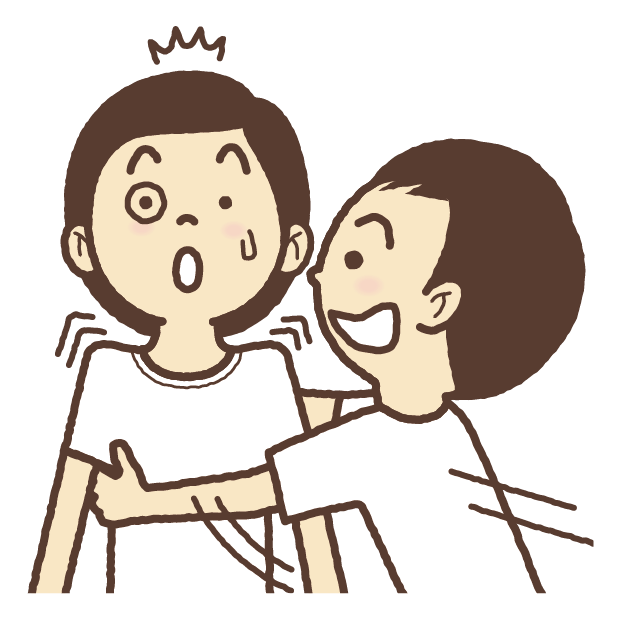 51
心のきょり感
どんなに仲のよい相手でも、
いつも自分と同じ気持ちではありません。
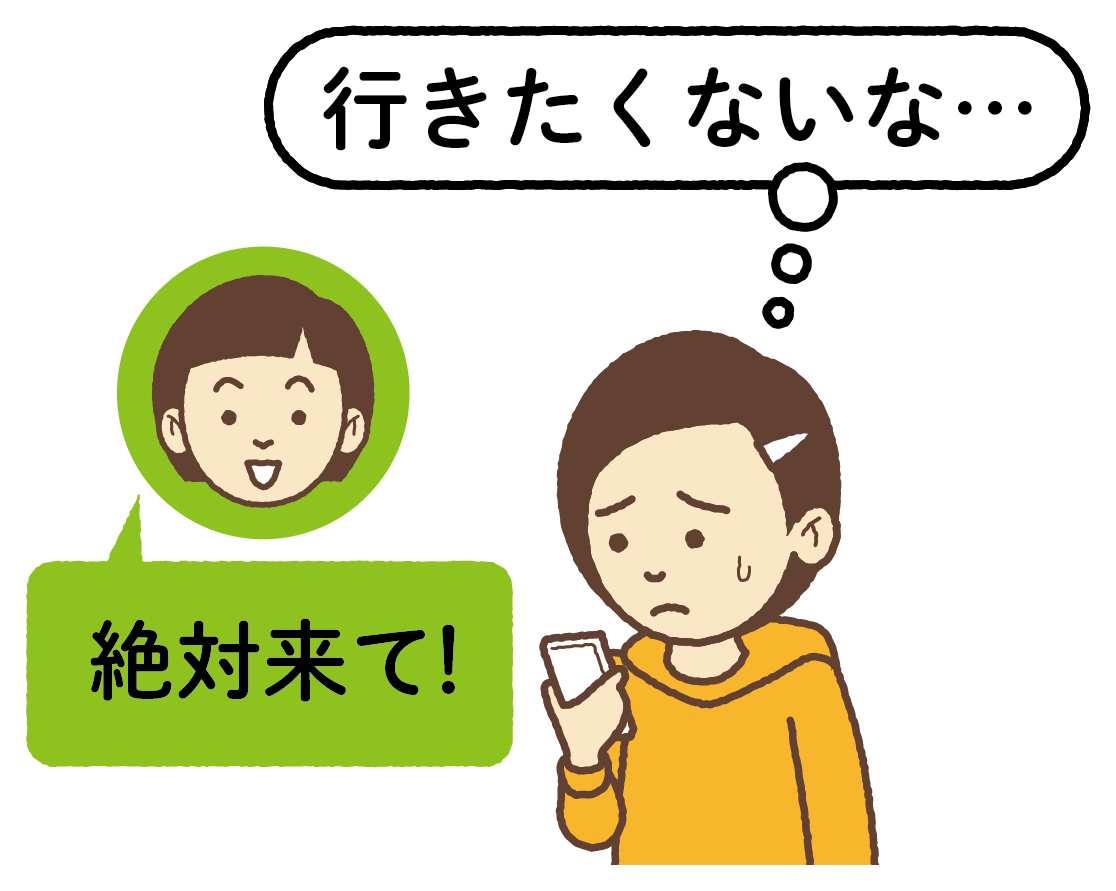 52
かんがえよう
ちょうどいいきょりって
どこまで？
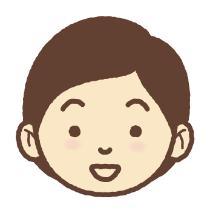 50㎝
１ｍ
２ｍ
①知らない人　　②家族　　③友達
53
[Speaker Notes: 支援が必要な子どもは，こうした距離感がつかめない場合がある。]
かんがえよう（案１）
仲よしの友達にさそわれたけど行きたくないときは、
どう言えばいいだろう？
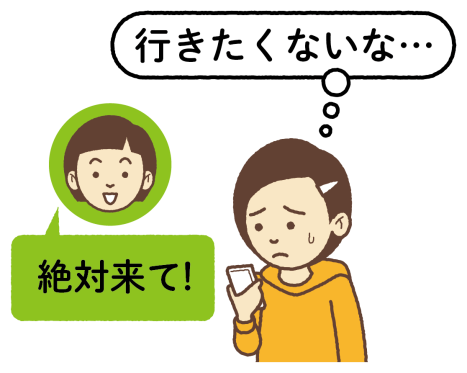 54
[Speaker Notes: ソーシャルスキル]
かんがえよう（案２）
友達をさそったけど、
ことわられたときは
何と言えばいいだろう？
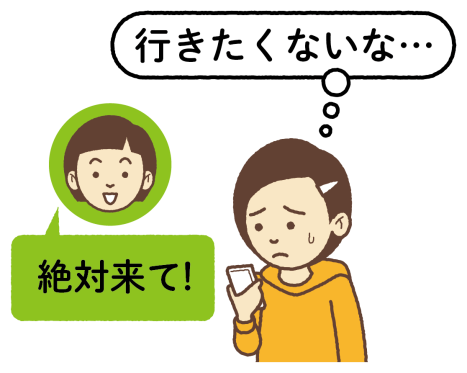 ごめん。今日は行けないんだ。
55
[Speaker Notes: ソーシャルスキル]
４ SNSを使うとき
   に気をつけること
56
SNS
(ソーシャル・ネットワーキング・サービス)
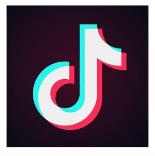 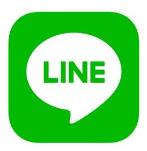 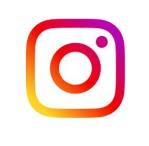 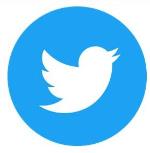 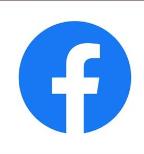 これらを使ったことがある人はいますか？
57
SNS
(ソーシャル・ネットワーキング・サービス)
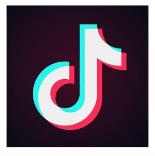 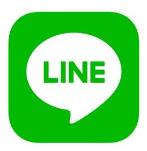 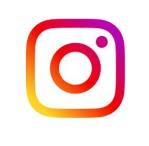 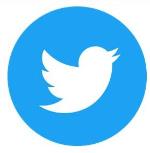 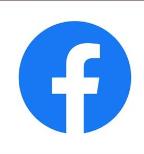 13才未満（小学生）は使用できないものがあることは知っていますか？
58
SNS
(ソーシャル・ネットワーキング・サービス)
※
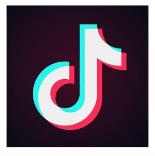 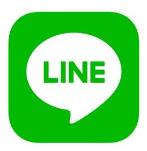 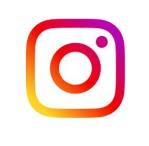 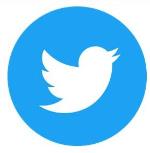 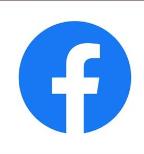 △１２才以上が推奨
×１３才以上（小学生は使用不可）
※Twitterは１７才以上
59
オンラインゲーム
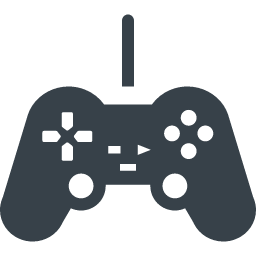 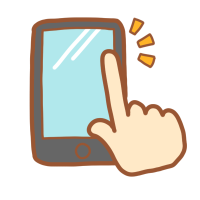 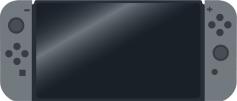 13才未満（小学生）が利用できない
ゲームがあることを知っていますか？
60
かんがえよう
SNSやオンラインゲームは，なぜ利用できる年れいを制限しているのだと思いますか？
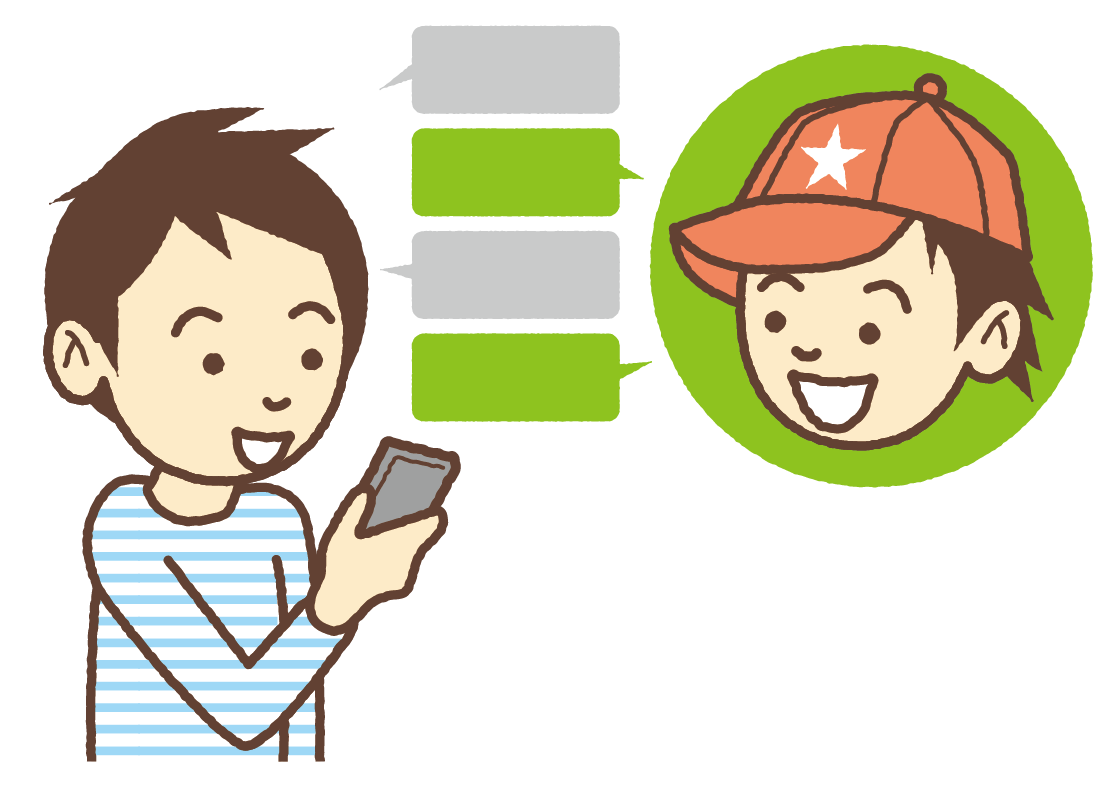 61
[Speaker Notes: （予想される児童の反応）
・自分でやめれれない
・正しく使えない
・危険があるから]
SNSを使うときに気をつけること
SNSでやりとりしている相手は
本当に信らいしていい人なのかな？
SNSで同い年の人だと思いこんで
やりとりしていて、仲良くなってきたから
その人と実際に会ってみることになった！
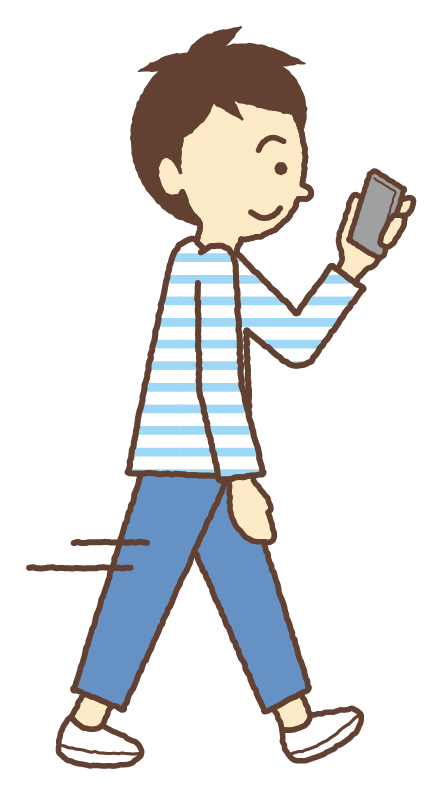 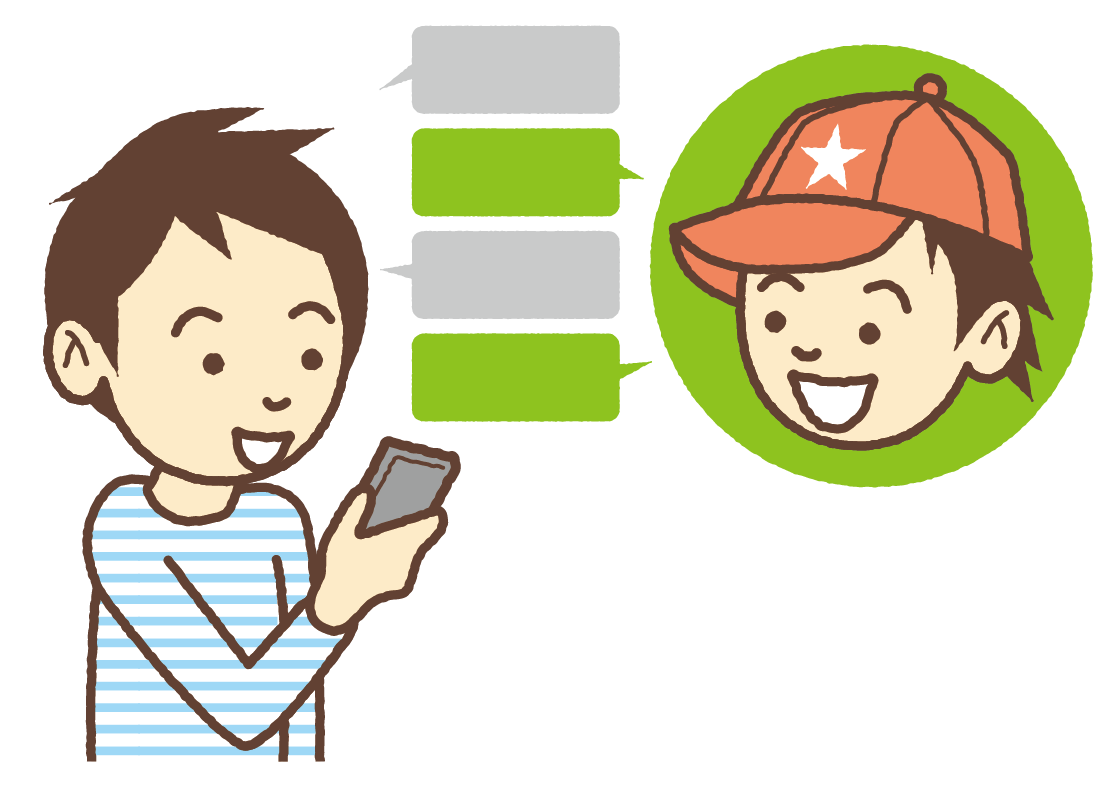 ①
②
④
③
車に連れ込まれそうに・・・
待ち合わせ場所に行ってみたら、
思っていた人とまったくちがっていて
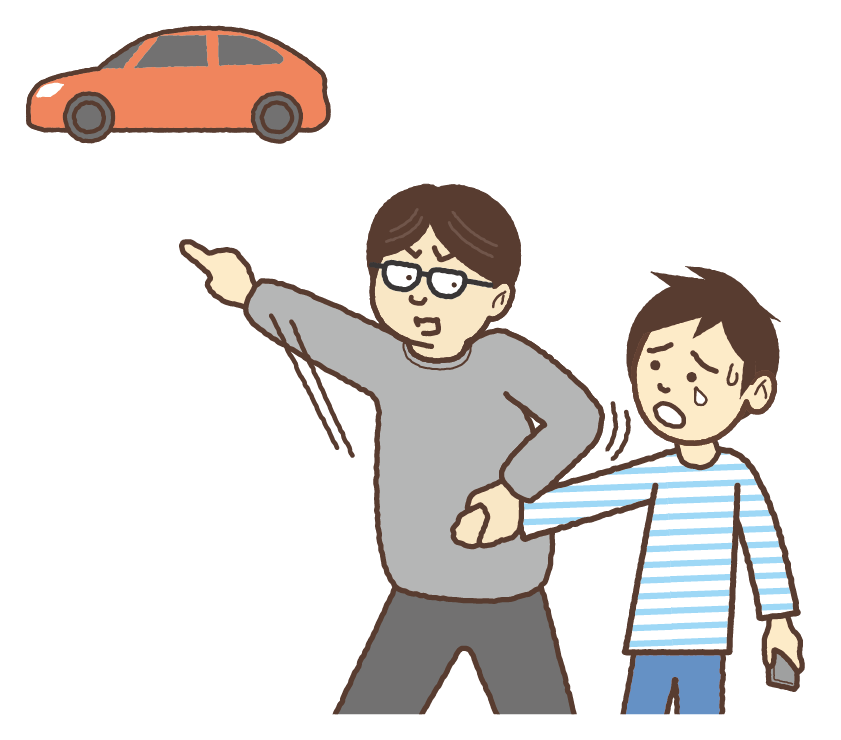 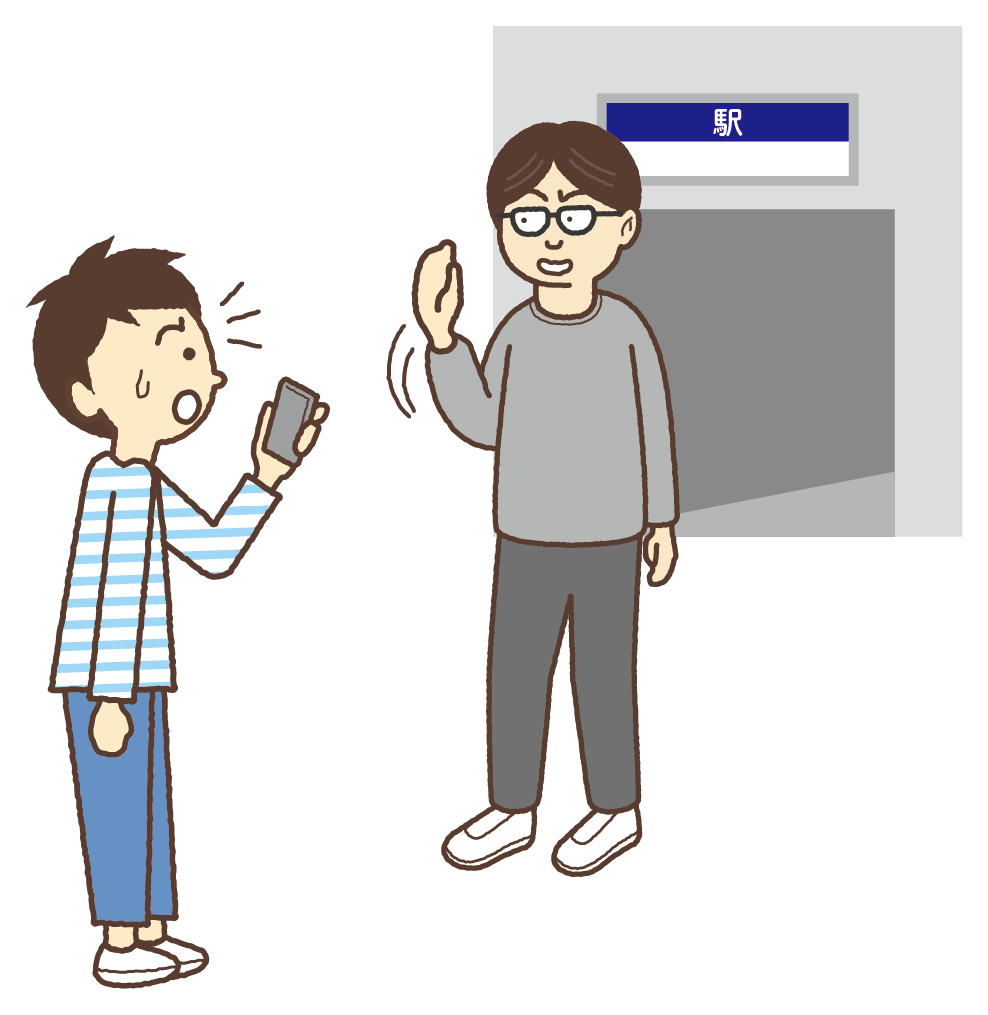 62
かんがえよう
人とのきょり感が守られないとき、
SNSでこわい思いをしそうなとき
はどうしたらいいかな？
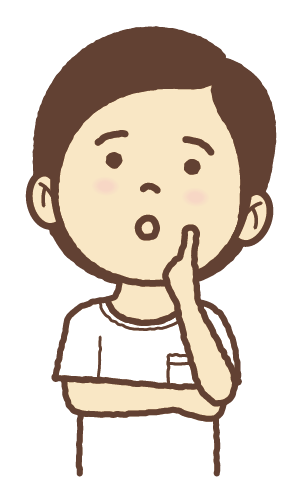 人とのきょり感
SNSでこわい思い
63
人とのきょり感が守られないときは、
　　①「いやだ」と相手に言おう。
　　②その場をはなれよう。
　　③安心できる大人に相談しよう。
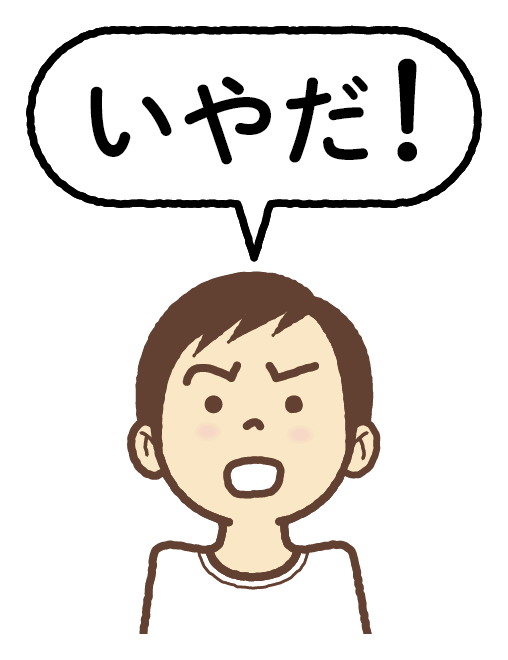 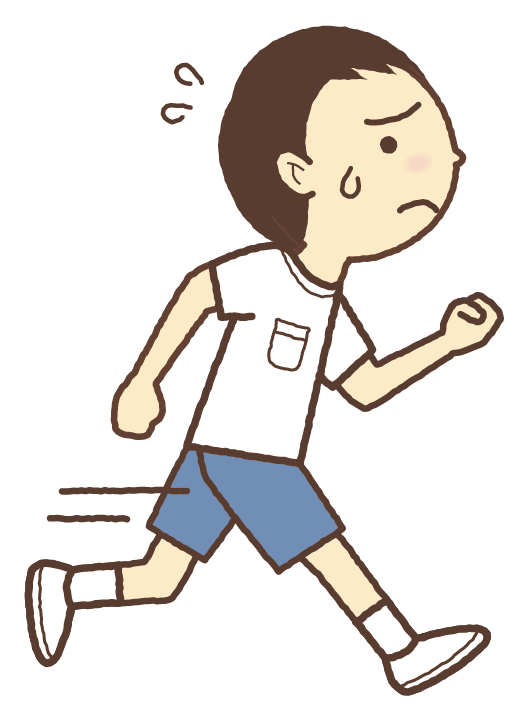 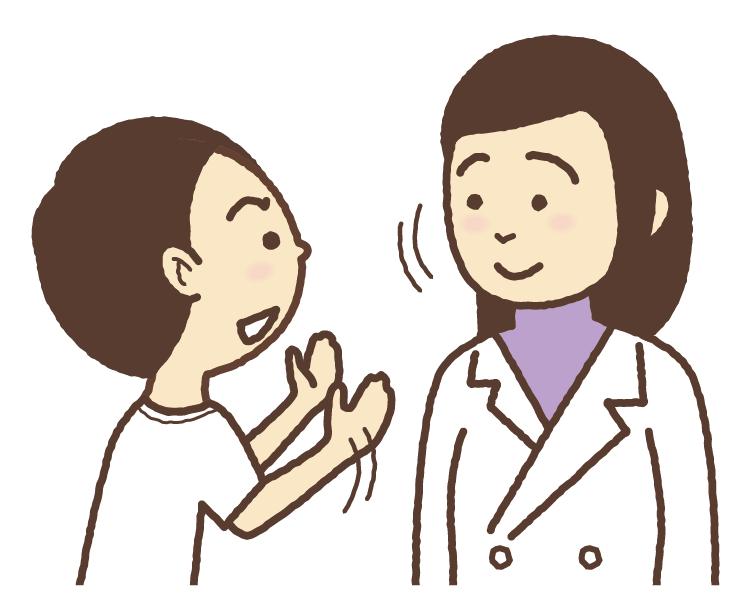 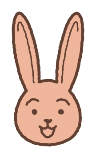 された人は悪くないんだよ
64
SNSでこわい思いをしそうなときは、
　　①見ないようにしよう。
　　②証拠を保存しておこう。
　　③安心できる大人に相談しよう。
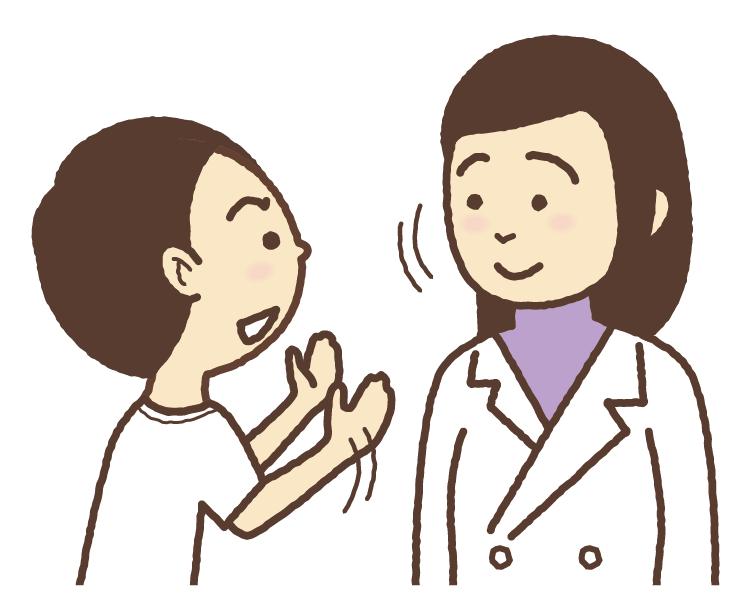 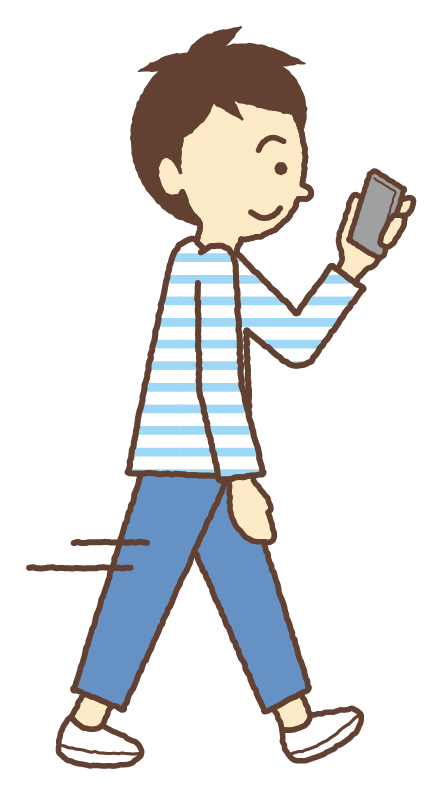 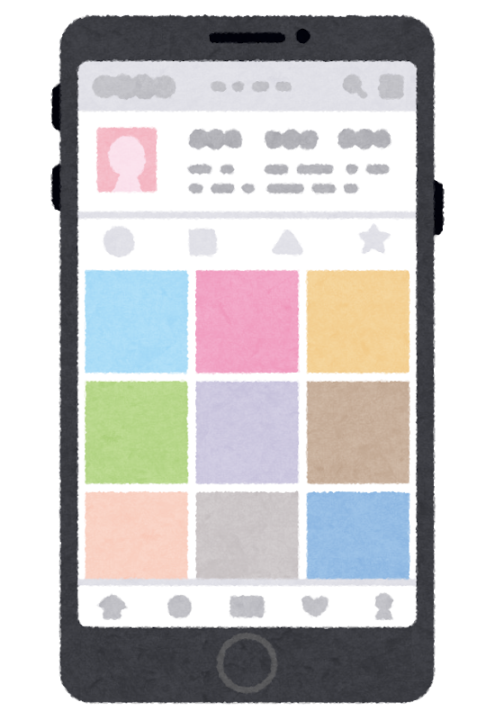 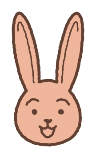 された人は悪くないんだよ
65
まとめ
自分と相手を大切にし、
よりよい関係であるために
どうしていけばいいだろう？
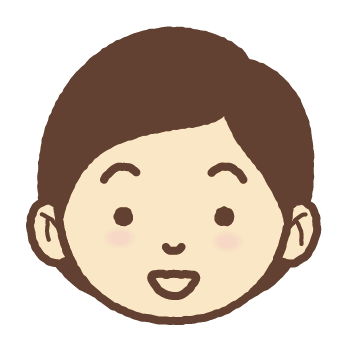 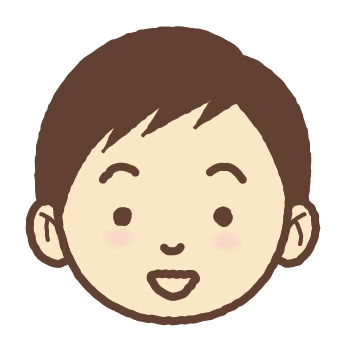 66
まとめ
部屋に入ってもいいかな？
手をつないでいい？
写真をとってもいい？　　など
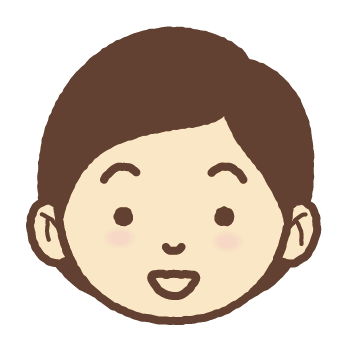 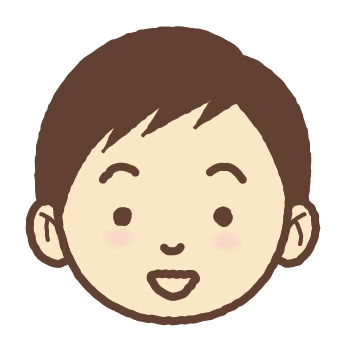 相手の体や気持ちを尊重する
言葉と行動が大切だね
67